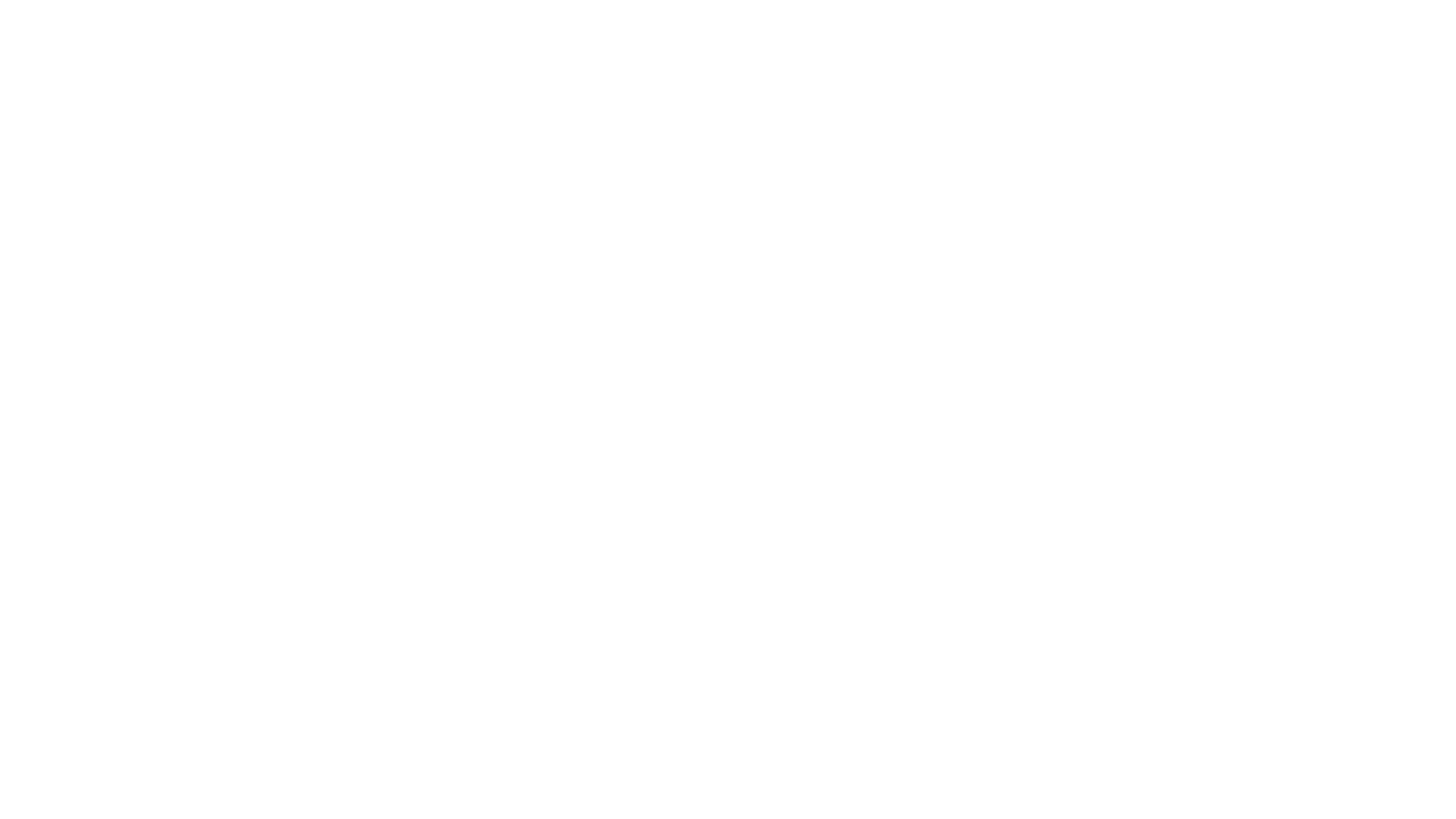 MiraclesAre they happening today?
Scripture Reading: Mark 16:14-20
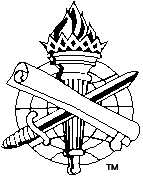 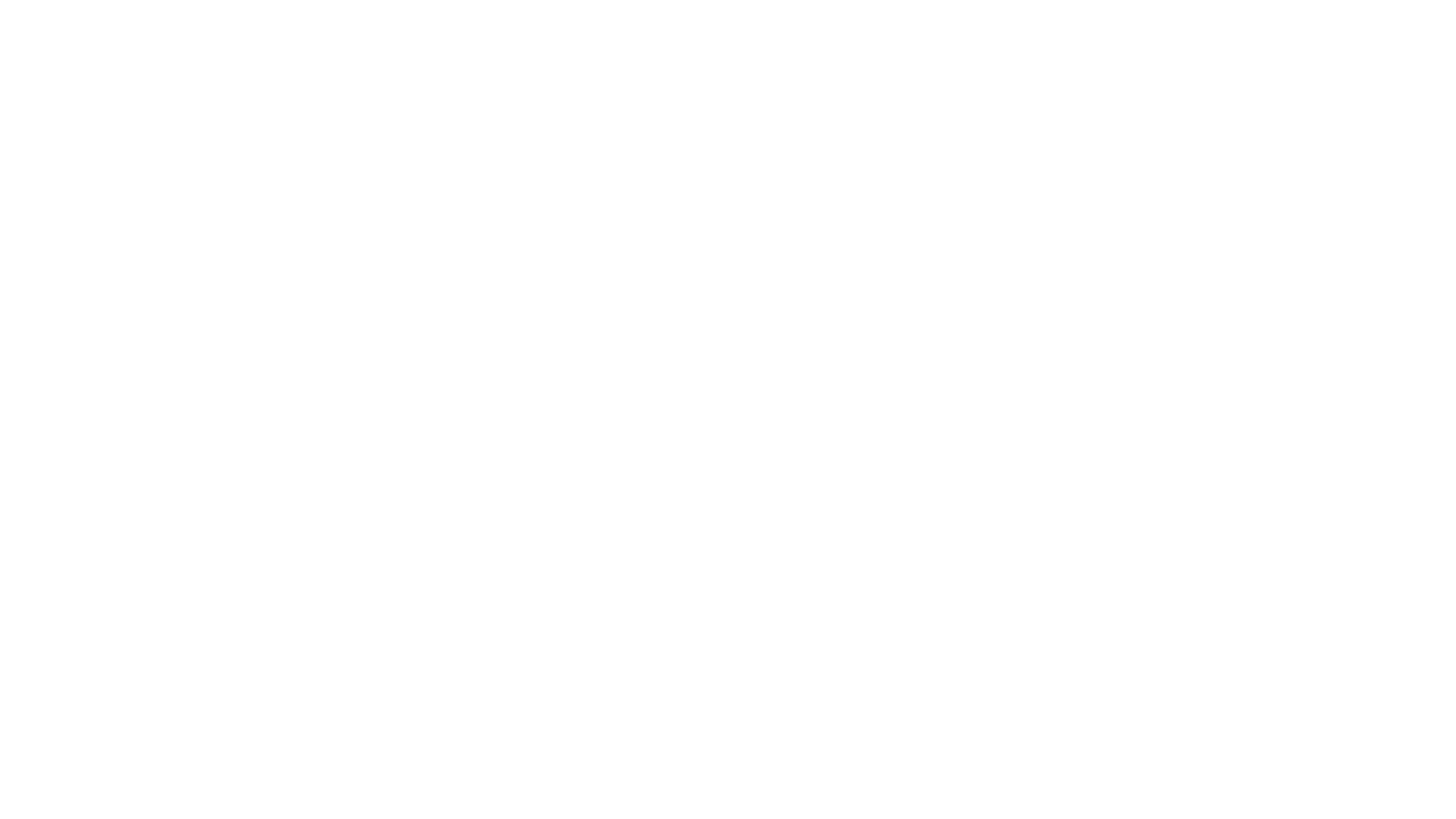 What is a Miracle?
“works of a supernatural origin and character,such as could not be produced by natural agents and means…” (Vine) 
Intervention of supernatural power into thenatural world (John 6:19; 11:39, 43-44)
Prayer and providence show God at work, Acts 14:17; Matthew 7:7-8, 11
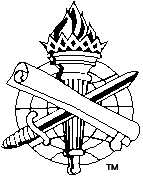 2
Signs: Designed to show the 	presence of God, John 3:2; 	9:32-33 (Acts 4:16)
Wonders: Their nature 	attracted attention, Acts 3:9-11
Powers: Confirmed God as the 	origin, Acts 10:38; 3:12, 16
Miracles
Acts 2:22; Hebrews 2:4
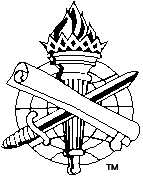 3
Through the agency of men, 	Acts 4:16; 5:12
Not to save souls, Acts 11:14; 	10:44 (47-48); 15:7-9
Miracles
Acts 2:22; Hebrews 2:4
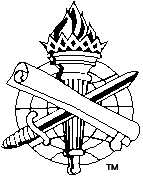 4
Evidence for faith in Jesus, 	John 20:30-31; 5:36; 10:25, 38; 	11:42; Matthew 11:2-6
Reveal gospel, John 16:13; 	Galatians 1:11-12; Eph. 3:3-5
Miracles
WHY?
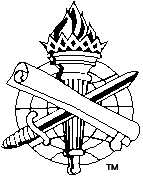 5
Inspire gospel teaching,	1 Corinthians 2:13
Confirm gospel authenticity	Mark 16:17-18, 20
Miracles
WHY?
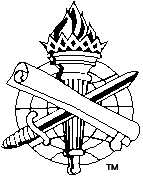 6
Jesus Christ, Matthew 4:23-24; 	Mark 2:9-12; Acts 2:22; 10:38 
The Twelve and the Seventy,	Matthew 10:1; Luke 10:1, 9, 17
Miracles
WHO?
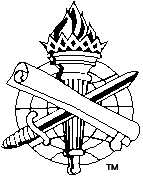 7
Apostles (HS baptism), Acts 1:8; 	2:4, 43; 2 Corinthians 12:12
Christians given gifts, Acts 2:16-	18; 	8:14-18; 19:6; Romans 1:11
Miracles
WHO?
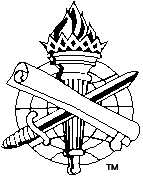 8
Miracles
Gifts, 1 Corinthians 12:8-11
To benefit all, 12:7
Will of Holy Spirit, 12:11 (Heb. 2:4)
WHAT GIFTS?
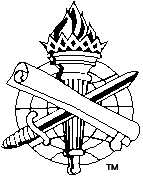 9
Example: Discerning of spirits, 	12:10; Acts 5:3, 9
Today: Discern doctrine and fruit by 		using word of God, Hebrews 4:12; 		1 John 4:1, 6 (Matthew 7:16, 20)
Miracles
WHAT GIFTS?
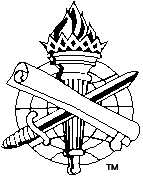 10
Until purposes fulfilled,	1 Corinthians 13:8-13
 Revelation/inspiration complete, 		2 Timothy 3:16-17; 2 Peter 1:3-4
 Confirmation complete, 		John 20:30-31 (Gal. 1:11-12)
 Standard for testing complete,		Hebrews 4:12; 1 John 4:1, 6
Miracles
HOW LONG?
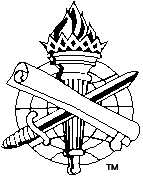 11
Miracles
Until the death of the apostles 
Until the death of those given 	miraculous spiritual gifts
HOW LONG?
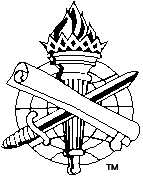 12
Fulfilled their purposes
Results continue (1 Cor. 13:8-13; 	Heb. 1:1-2; 2 Tim. 3:16-17)
Recorded for our faith unto 	eternal life (John 20:30-31)
Strengthen our trust in Jesus and 	our confidence in the Scriptures
Miracles
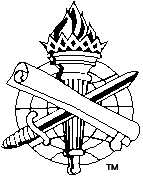 13